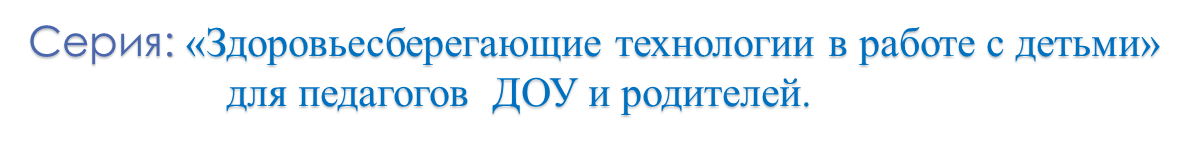 Выпуск 2
11/2014г
Пальчиковые  упражнения
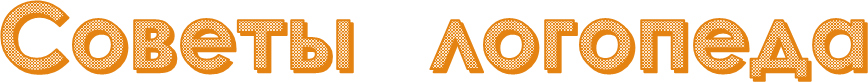 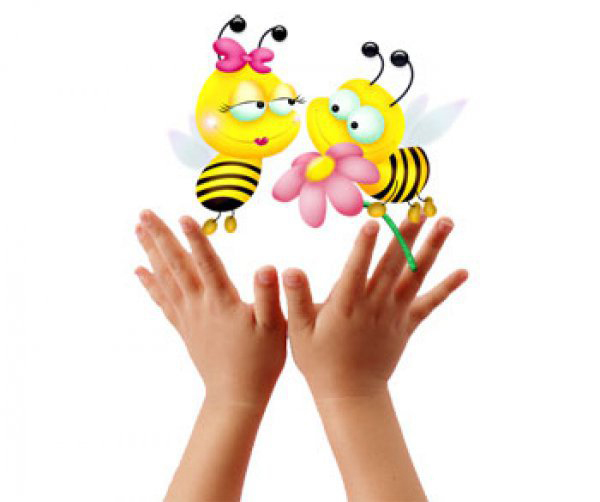 Выполнила :
учитель-логопед МКДОУ БГО Борисоглебский детский сад №12 общеразвивающего вида 
Филиппова Светлана Анатольевна
Цель: применение здоровьесберегающих технологий в коррекционном  воспитательно - образовательном процессе.
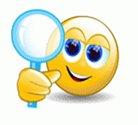 Задачи: познакомить педагогов и родителей  с разнообразными методами и приёмами, которые оказывают положительное воздействие на речевое развитие детей.
Здоровьесберегающие технологии – неотъемлемая часть логопедической коррекционной работы.
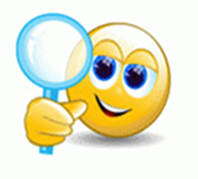 У детей при ряде речевых нарушений отмечается  моторная недостаточность, а также отклонения в развитии движений пальцев рук, так как движения пальцев рук тесно связаны с речевой функцией.
Неотъемлемой и очень важной частью логопедической работы являются пальчиковые упражнения . Регулярное выполнение помогает:
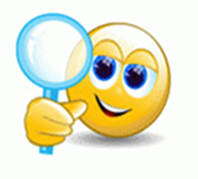 Для тренировки пальцев могут быть использованы упражнения  без речевого сопровождения.
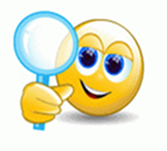 Ребенку объясняют выполнение того или иного задания: "Пальчики здороваются" 
    -кончик большого пальца правой руки поочередно  касается кончиков указательного, среднего, безымянного и мизинца..
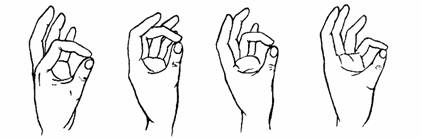 Задания на воспроизведение положений пальцев по образцу взрослого.
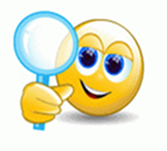 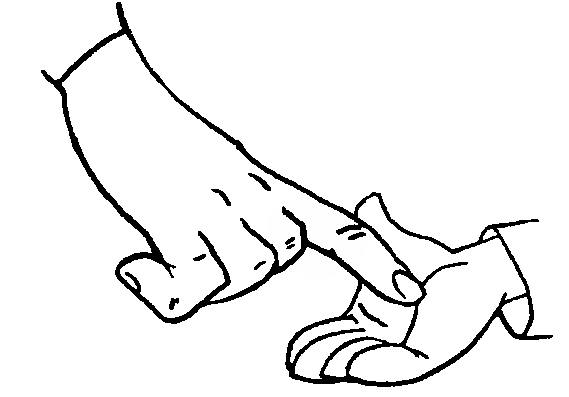 Ребенок закрывает глаза, взрослый ставит его пальцы в определенное положение. Затем ребенок воспроизводит это положение другой рукой или той же рукой после определенной паузы
Пальчиковые фигуры со зрительной опорой, так и без опоры  зрительного контроля.
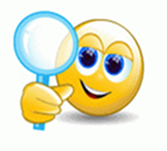 «Указка»
«Колечко большое, или маленькое »
«Коза»
«Зайка»
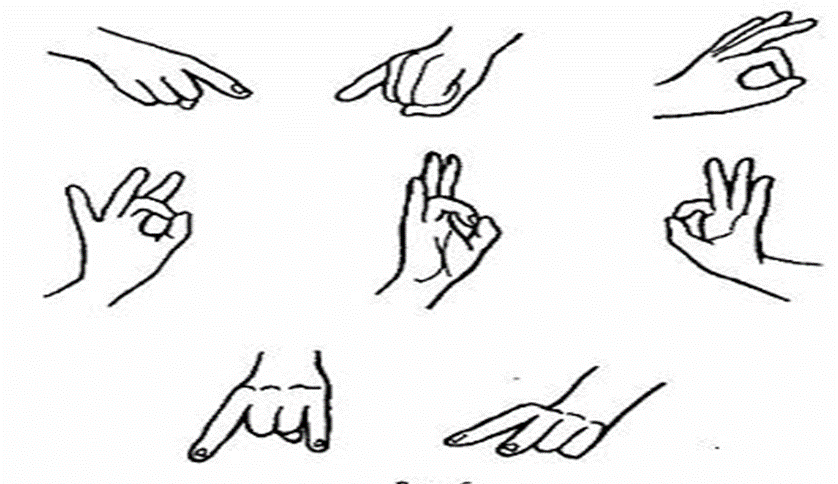 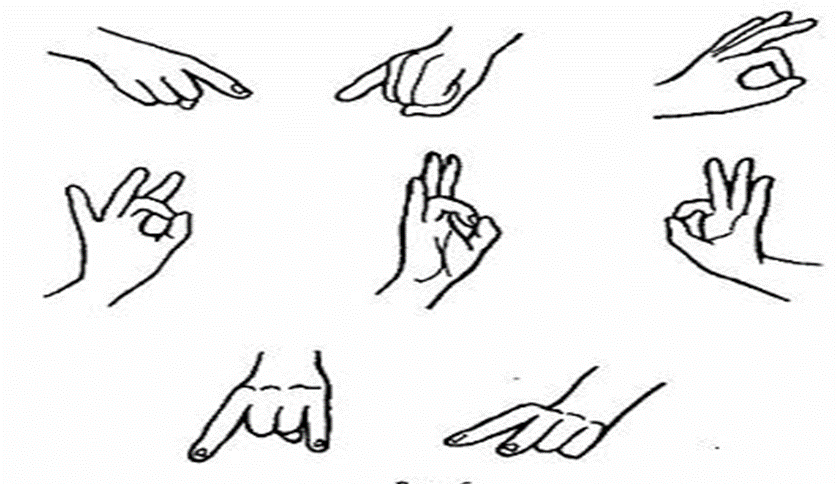 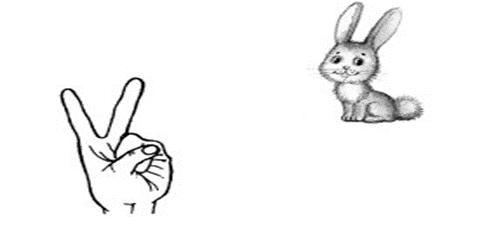 Пальчиковые упражнения на переключение  с одного движения на другое.
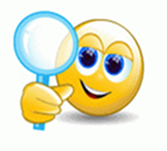 «Кулак-ладонь»
«Колечко большое -маленькое »
« Похвали Козу» -«Коза-Во!»
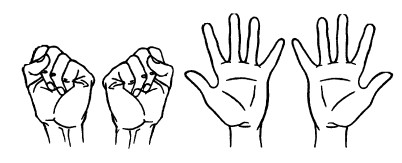 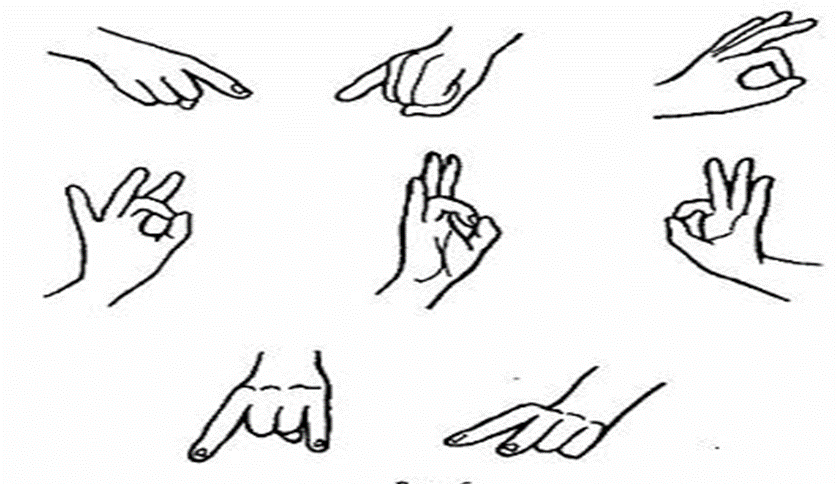 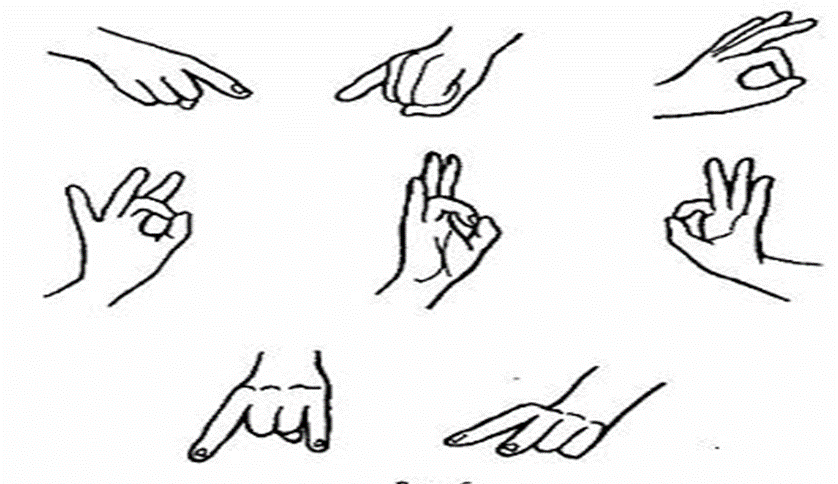 Выполняется по показу, или с  проговариванием(а затем  без проговаривания) .
Упражнение  « Коза – заяц – кольцо»
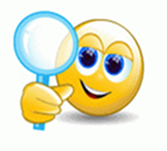 Ритмично чередовать позы рук: «коза» — «заяц» — «кольцо». Ритм постепенно увеличивать.
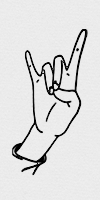 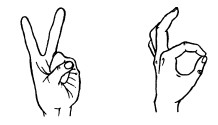 Каждое упражнение можно выполнить с закрытыми глазами (для развития кинестетических ощущений).
Упражнение  « Игра на рояле»
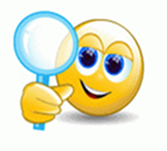 Последовательно касаться кончиками пальцев стола.
 Одним пальцем: 1,2,3,4,5, потом 5,4,3,2,1.
Двумя пальцами: 1-5, 1-4, 1-3, 1-2, потом  1-2, 1-3, 1-4, 1-5.
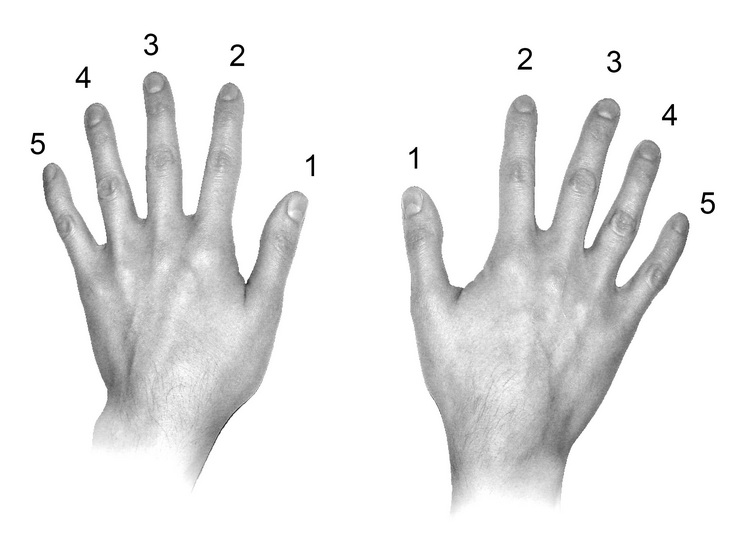 Упражнения  для пальчиков с  речевым  сопровождением.
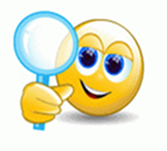 «Зайка».
Средний и указательный палец – ушки зайки, остальные сложены щепотью и изображают мордочку зайки. 
- Скачет, скачет зайка,
- Ты его поймай-ка! 
и ловит «зайку» другой рукой (или ребенок ловит, или «зайки» ловят друг друга…)
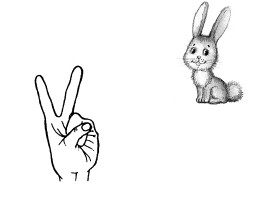 Для тренировки пальцев  используются  упражнения на координацию и динамическую организацию движений с  речевым  сопровождением:
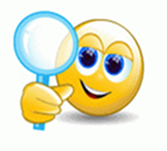 МОЯ СЕМЬЯ
Этот пальчик – дедушка,
Этот пальчик – бабушка,
Этот пальчик – папочка.
Этот пальчик – мамочка,
Этот пальчик – я,
Вот и вся моя семья!
Поочередное сгибание пальцев, начиная с большого, на последнюю строчку – показать ладошку.
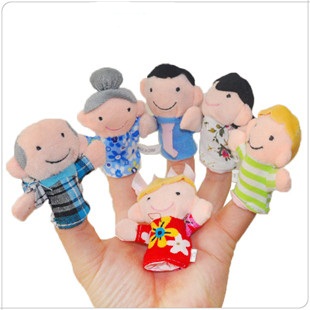 В презентации использованыкартинки с сайта:
http://www.litmir.net/br/?b=103515&p=3
http://bom-bom.ru/minijournal/pal-chikovy-e-igry-dlya-razvitiya-maly-s…
http://maxactive.ru/zadachi/reshaem-vmeste/palchikovaya-gimnastika_
http://forum.gorod.dp.ua/showthread.php?t=252975&page=20&s=344eb8a522b…